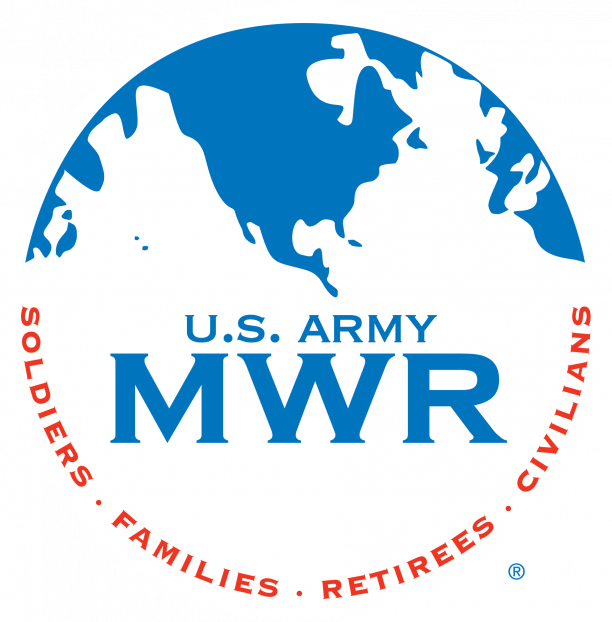 NAF AuctionAuto Shop
Fort Detrick MWR
Item 1: Black storage shelf (6 available)
Item 2: Tire change system 50-70
Item 3: Tire change system 50-30
Item 4: Snap-on red drawers (1 available)
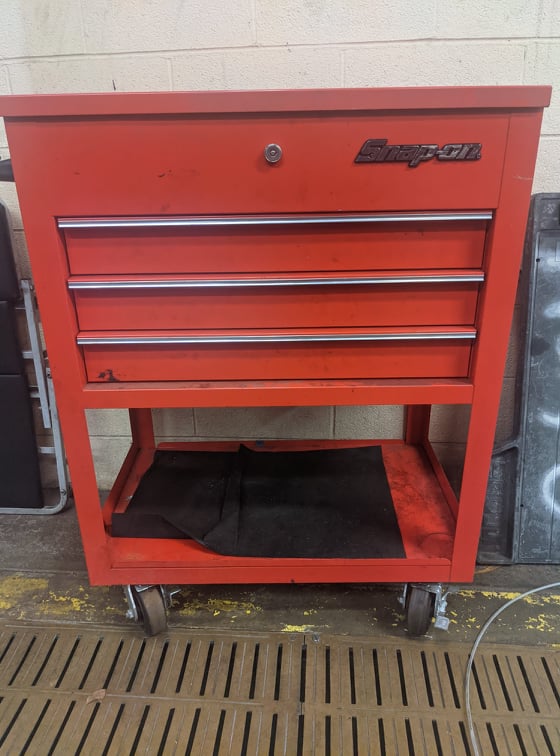 Item 5: Miscellaneous Drawer Set
Item 6: Coca-Cola drink cooler
Item 8: Metal Grinding Station
Item 9: Rolling Engine hoist
Item 10: Omega Lift hydraulic transmission jack
Item 11: refrigerator and microwave (set)
Item 12: Pump unit car wash
Item 13: Shop vac vacuum
Item 14: Gas canister holder
Item 15: DAYCO Hose and Tubing Station
Item 16:  ATV and Motorcycle life
Item 17: hydraulic transmission jack 1.5 ton in box
Item 18: hydraulic transmission jack one ton in box
Item 19: Coats Tire Balancer 850
Item 20: Tire Balancer
Item 21: Transmission jack
Item 22: Transmission jack
Item 23: black and red Truck jacks (set of 4)
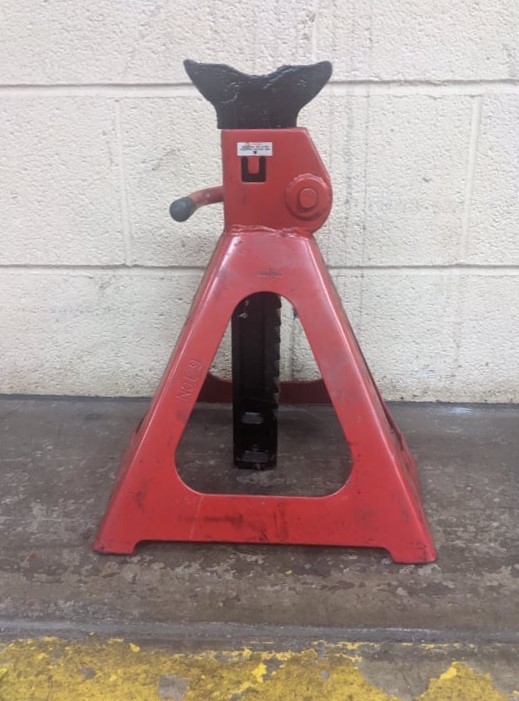 Item 24: black and yellow jack stands (Set of 2)
Item 25: Car jack
Item 26: Exhaust jack (set of 2)
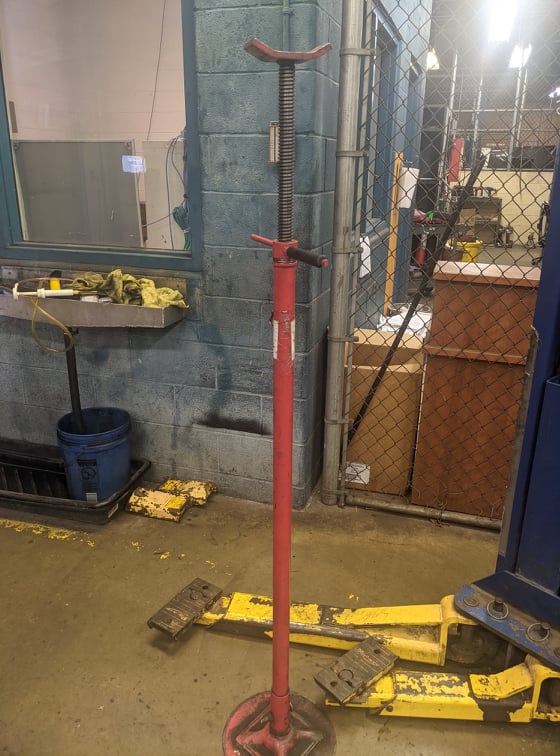 Item 27: Dolly (SET OF 2)
Item 28: Creeper
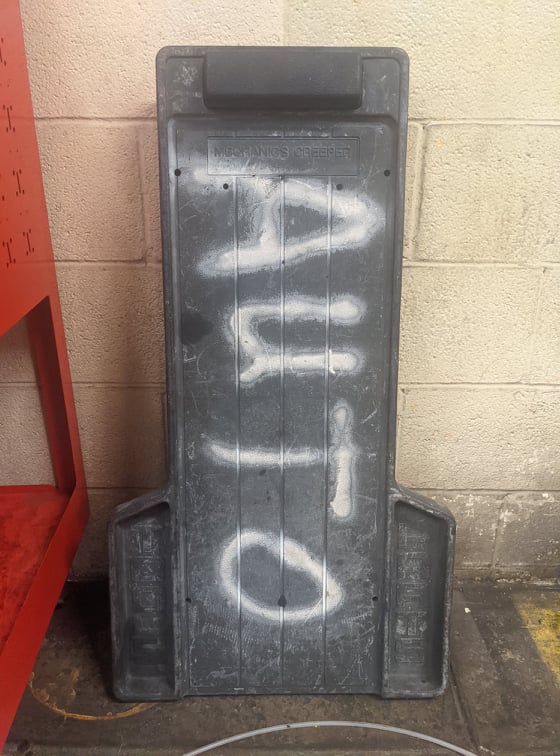 Item 29: justrite safety can (set of 2)
Item 30: containers (set of 2)
Item 31: comfortable chair (2) set
Item 32: snap on yaz240a mig welding system
Item 33: snap on muscle mig welder mm140sl
Item 34: Arc Welders (set of 2)
Item 35: Delta Sanding Station
Item 36: Hydraulic Press
Item 37: Rockwell Model 15 Drill Press
Item 38: Miscellaneous items on shelf 1 (shelf included)
Item 39: Miscellaneous items on shelf 2 (shelf included)
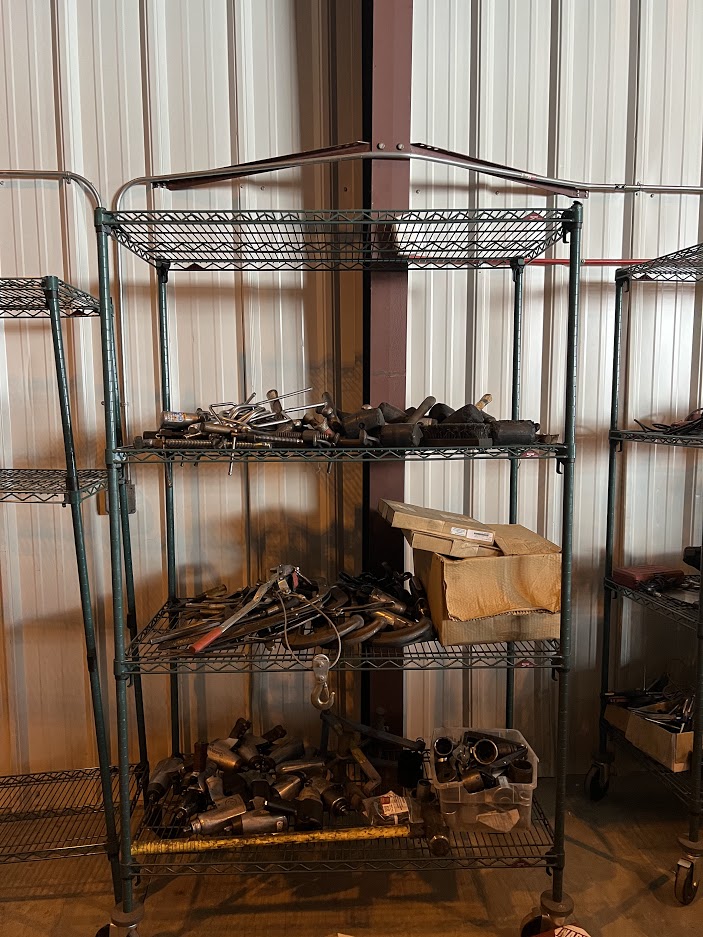 Item 40: Miscellaneous items on shelf 3 (shelf included)
Item 41: Large floor fan
Item 42: tall fan
Item 43: creeper z 2 Available
Item 44: Assorted blue shelves (20 available)
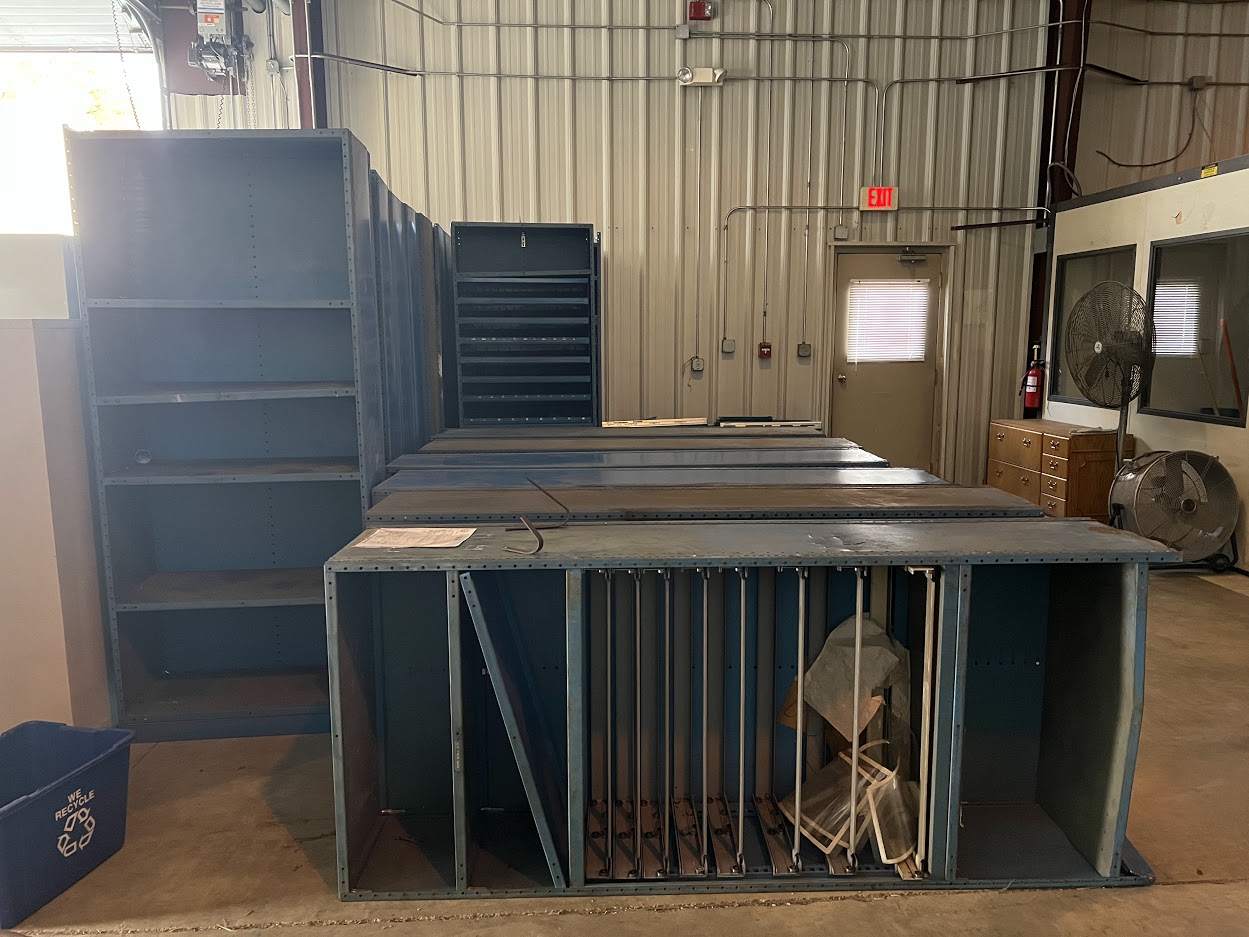 Item 45: yellow cabinets (3 available)
Item 46: assorted office cabinets Set
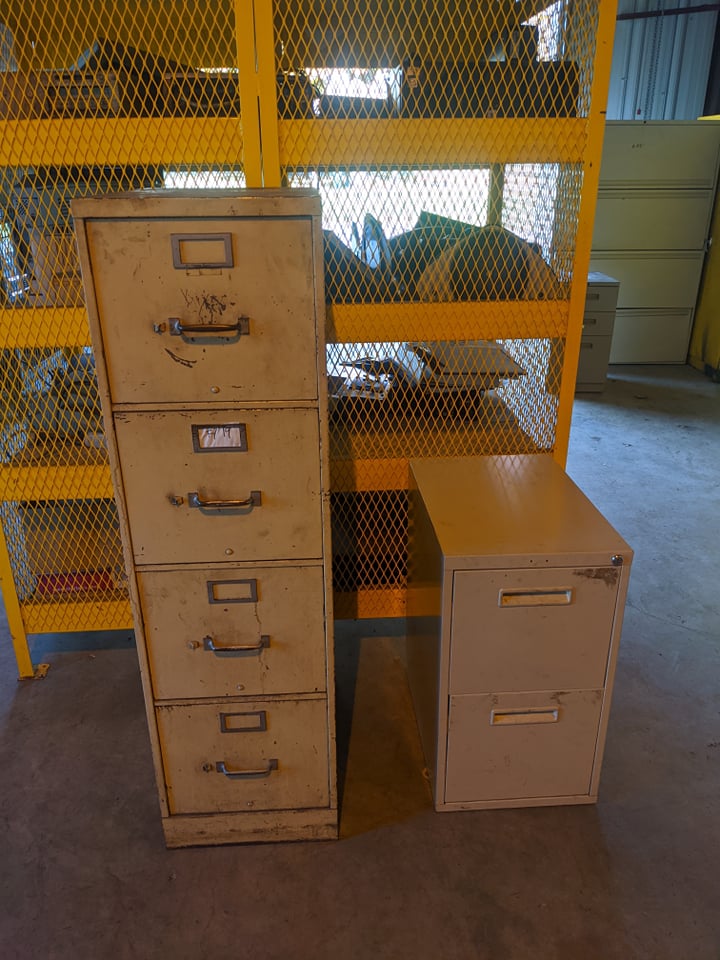 Item 47: Assorted oil drains (9 available)
Item 48: Ladders (set of 2)
Item 49: brake pump system
Item 50: boat motors (6 available)
Item 51: Miscellaneous tools (set)
Item 52: miscellaneous tools (set)
Item 53: Miscellaneous wrenches
Item 54:Bucket of Sockets
Item 55:Bucket of Parts
Item 56: Bucket of Parts
Item 57:Bucket of Parts
Item 58:Bucket of Parts
Item 59:Bucket of Parts
Item 60: Snap-on tool storage (set of 4)
Item 61: work table with Vise
Item 62: Work table